Graduate Enrollment Planning
January 15, 2015
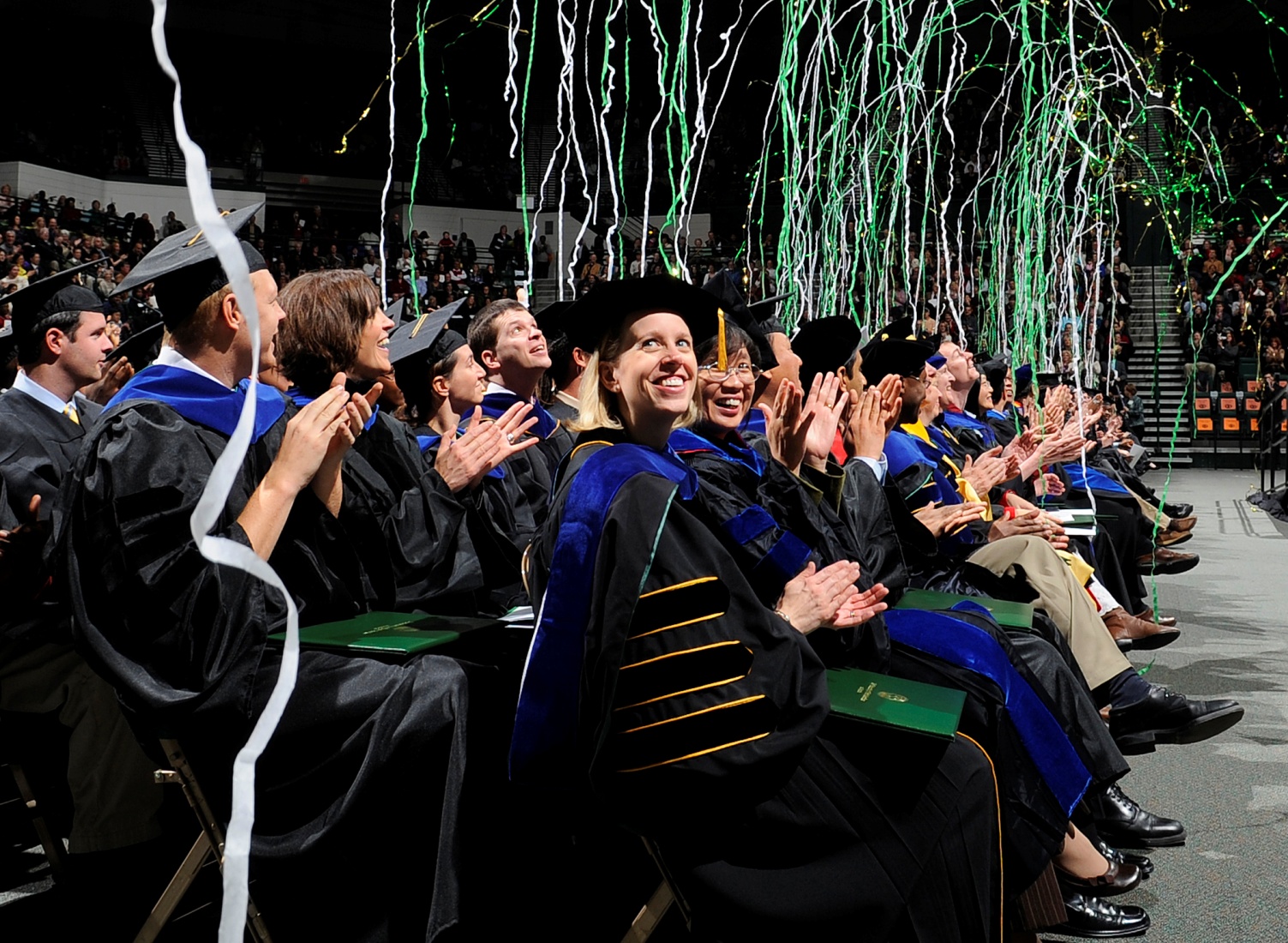 Graduate Enrollment Plan
August 2013 Chancellor Dubois charged the Dean of the Graduate School to conduct a long-range plan to establish graduate enrollment goals consistent with UNC Charlotte’s vision and mission to be N.C.’s Urban Research University. 
To support the process of developing its first plan, UNC-Charlotte partnered  with Eduventures, a research and advisory firm specializing in higher education. 
Enrollment targets focused on:	
Capacity of existing graduate programs to grow
Consideration of the implementation of new degree programs particularly at the doctoral level
The resources required to support the plan
Report delivered June 2014
Summaryhttp://graduateschool.uncc.edu/faculty-and-staff/admissions-and-recruitment/graduate-enrollment-management
137 graduate programs prepared 5 and 10 year enrollment plans with target, safety, and stretch goals. These enrollment goals were rolled up into college goals (reviewed and approved by the deans) and University goals (reviewed and endorsed by the Graduate School). 
The 5 year target goal is 6,303 students and the 10 year goal is 7,217 students. Most of the enrollment increase is based on expanding capacity of existing degree programs although new programs and modes of delivery were considered. 
The colleges were asked to identify broad categories of resources necessary to support the increase in enrollment. The addition of new faculty was identified as the top priority followed by graduate student support funding, then physical facilities (e.g., classrooms, labs, office and research space), and finally new staff.
Enrollment Planning: It’s Not All About Growth
Improving applicant pool
Full-time and part-time students
Enhancing diversity 
Achieve desired level of program quality
Project and manage human, financial, technological and physical resources 
Create engaging learning environments for students
Recommendations
Build on the current enrollment plans.
Set graduate education as a strategic priority and integrate graduate enrollment management at the program, department, and college levels into the University’s overall planning, evaluation, and resource allocation processes.
Integrate graduate enrollment planning/management into the 2016-20 Strategic Plans